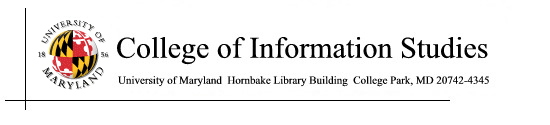 Digital Government
Session 23
INST 301
Introduction to Information Science
Government
Federal
Over 100 departments and agencies

State
56 states, territories, district 

Local
Counties, cities, towns, tribes
Some Stakeholders
DMV
Metro
IRS
Unemployment
Affordable Care Act
FAA
TSA
OPM
OMB
National Archives
Records schedules
Federal register
FOIA
Department of Justice
ADA
GSA
NIST
Digital Government
Public infrastructure

Government information

Online services
G2C

Functions
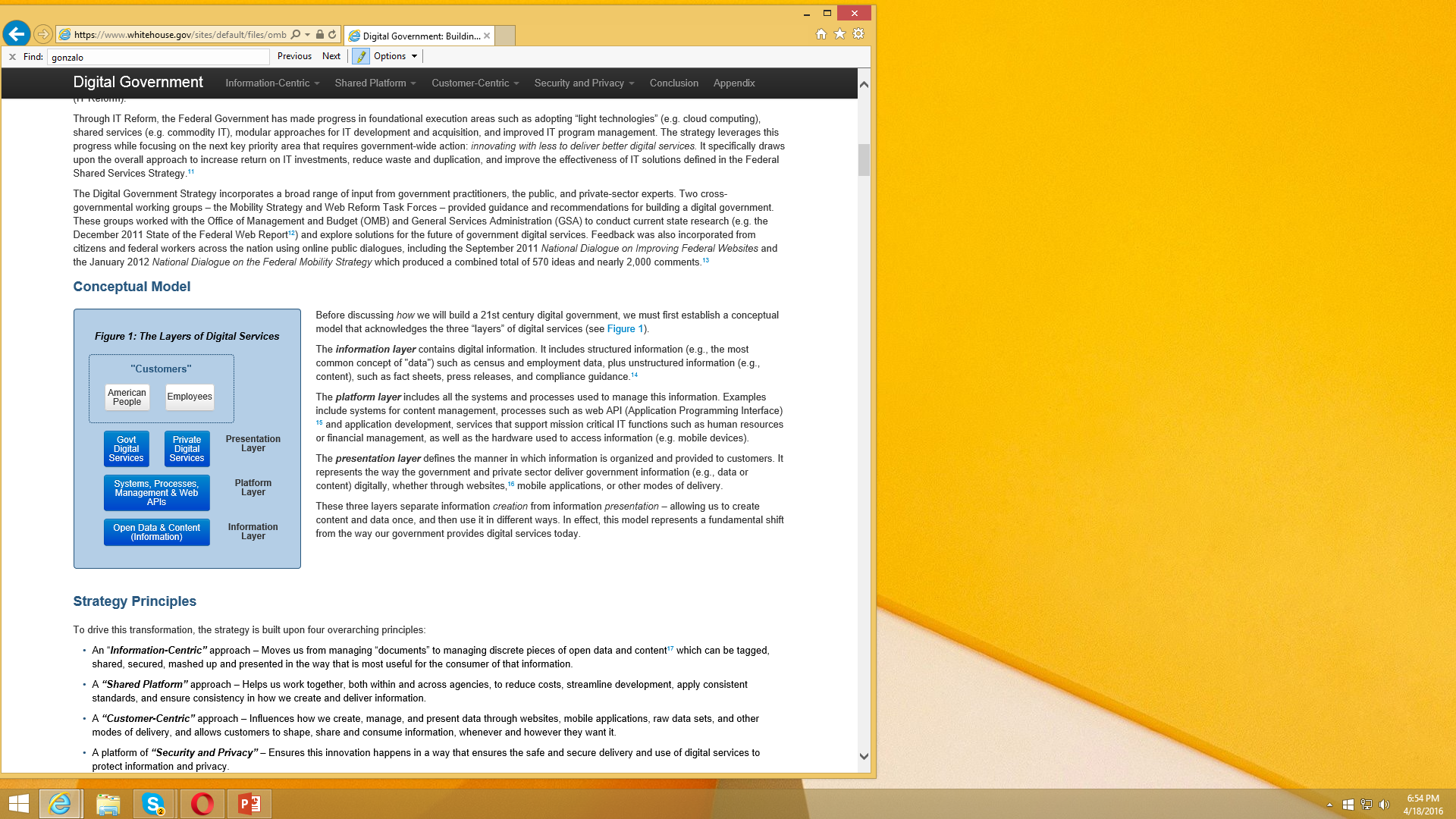 Contracting
Development

Operation

Hosting